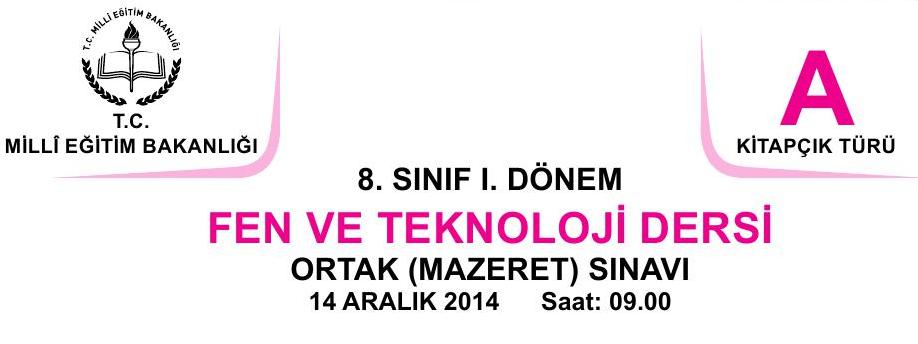 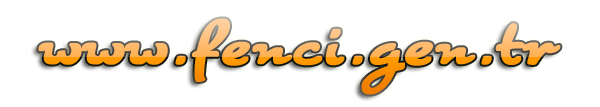 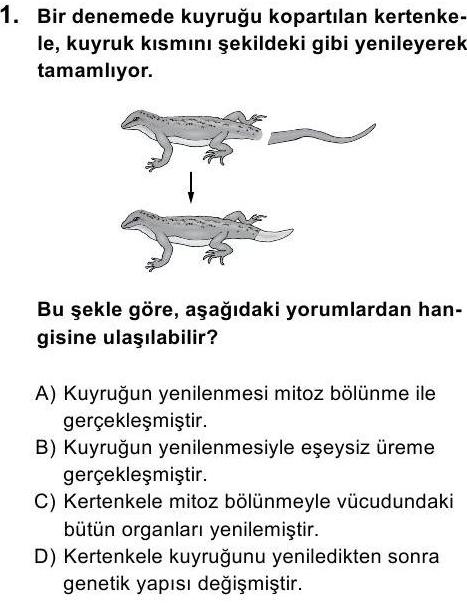 A
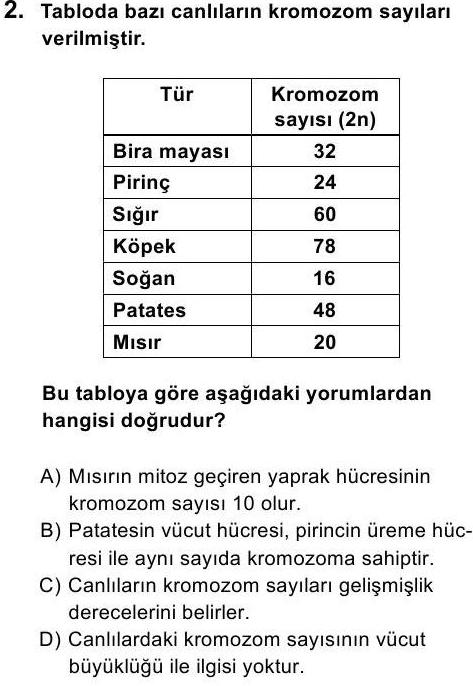 D
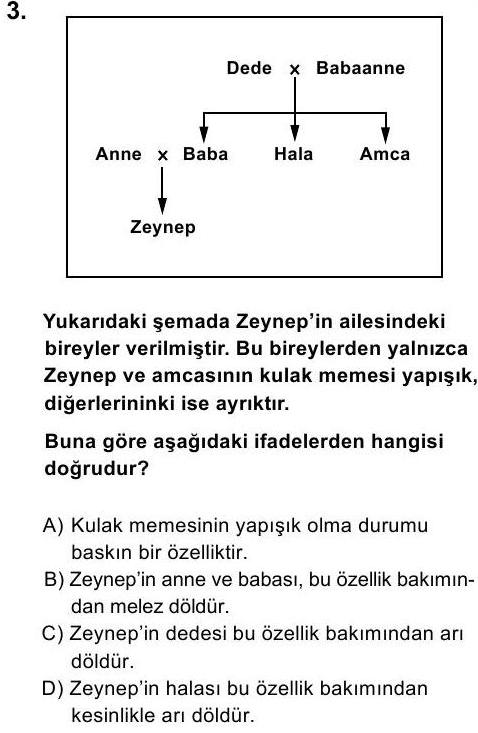 B
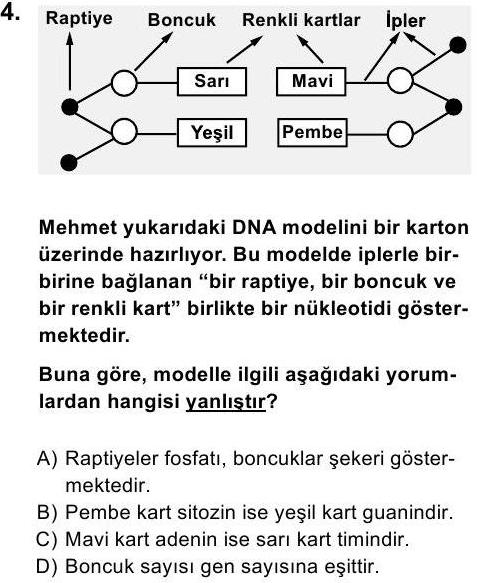 D
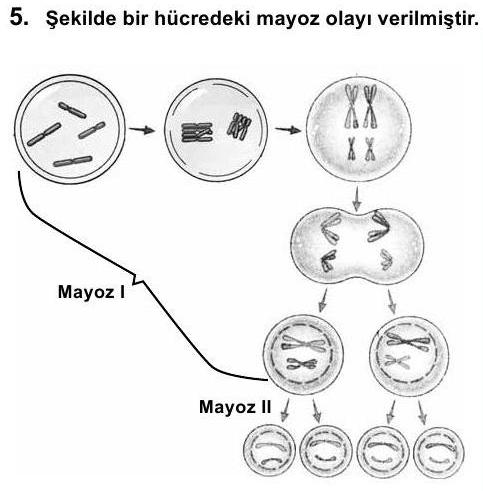 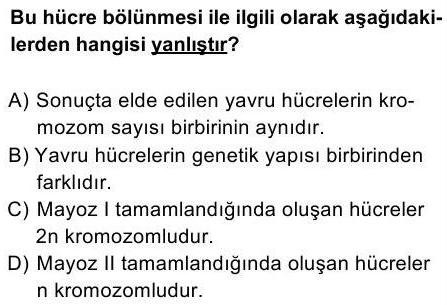 C
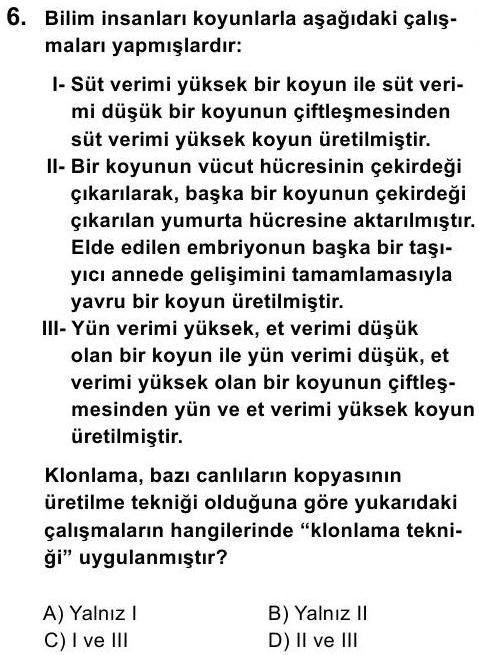 B
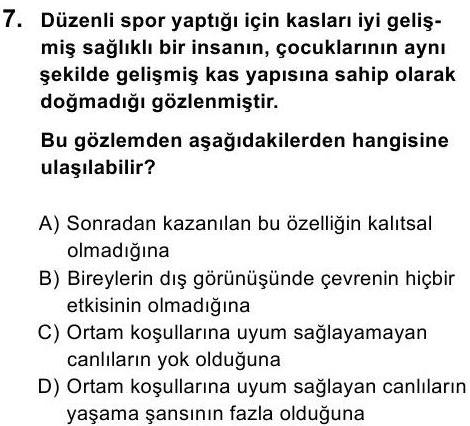 A
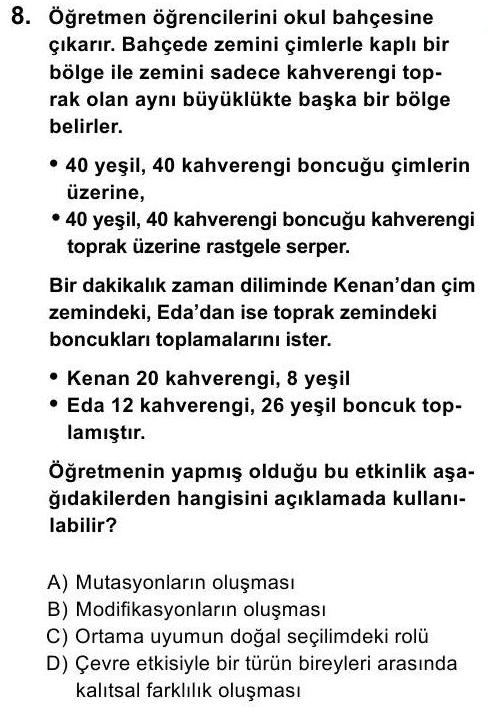 C
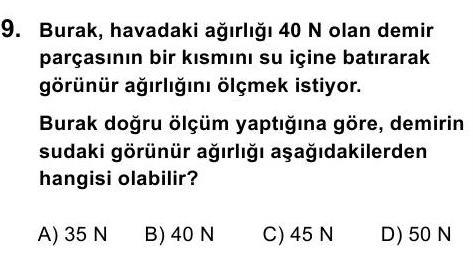 A
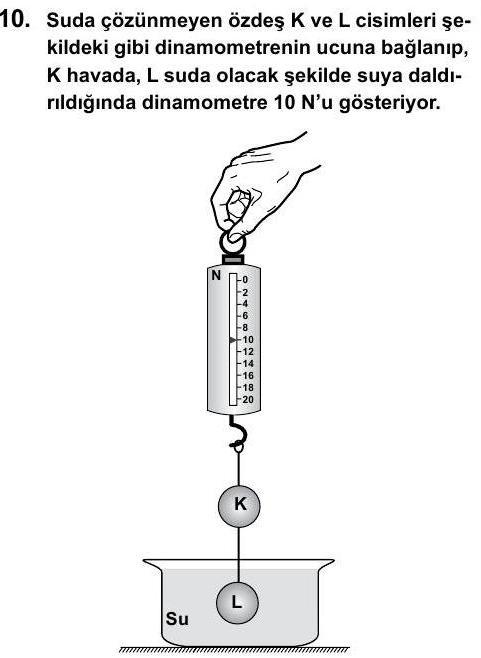 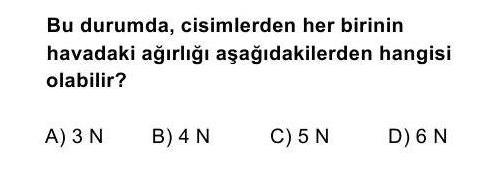 D
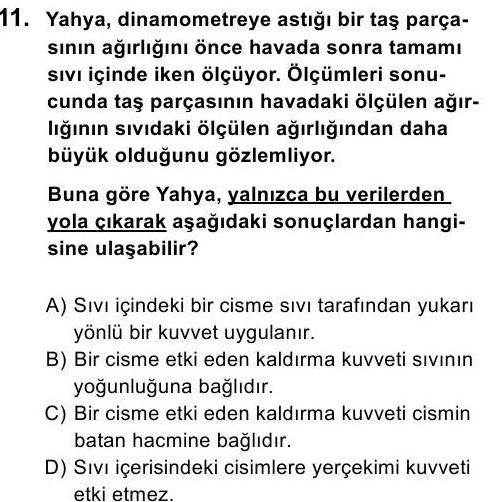 A
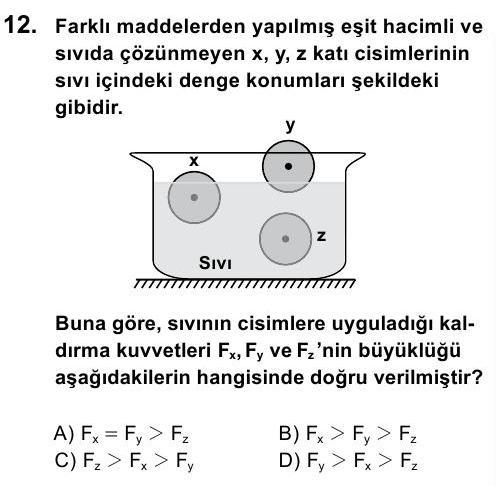 C
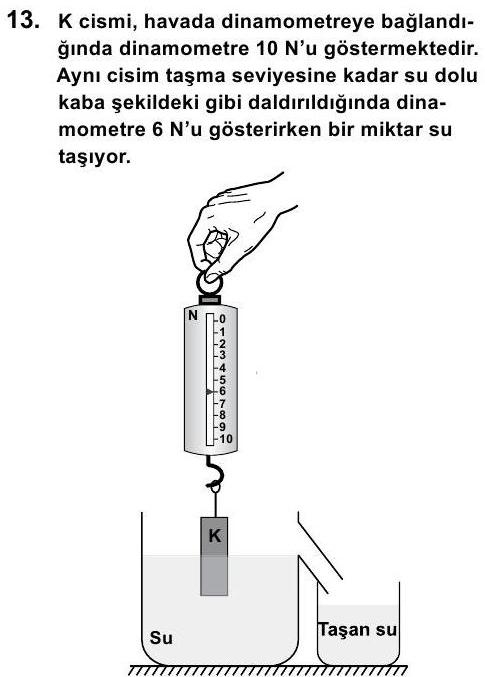 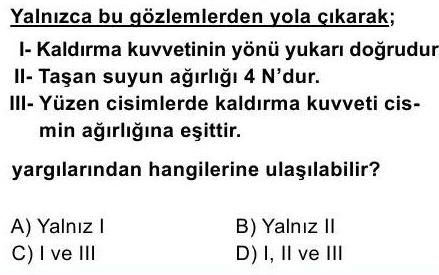 A
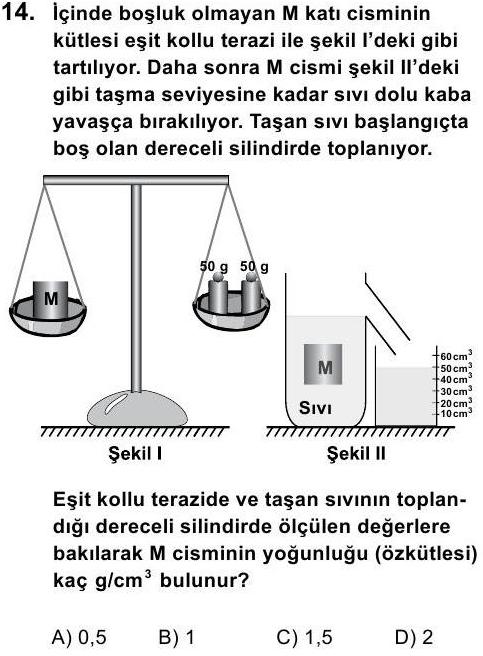 D
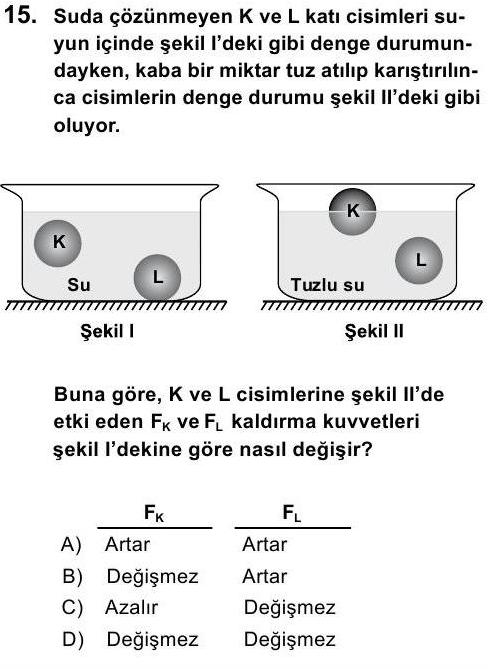 B
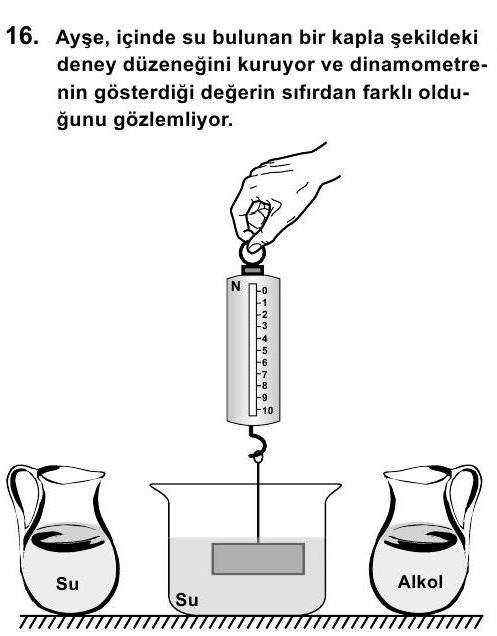 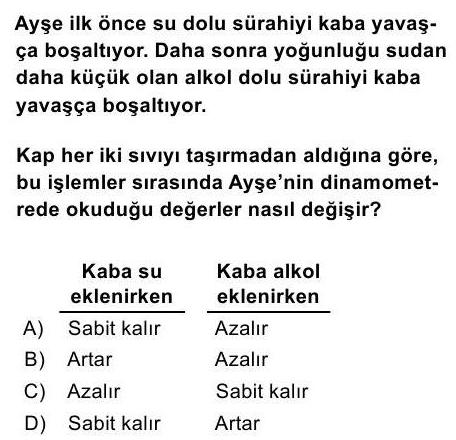 D
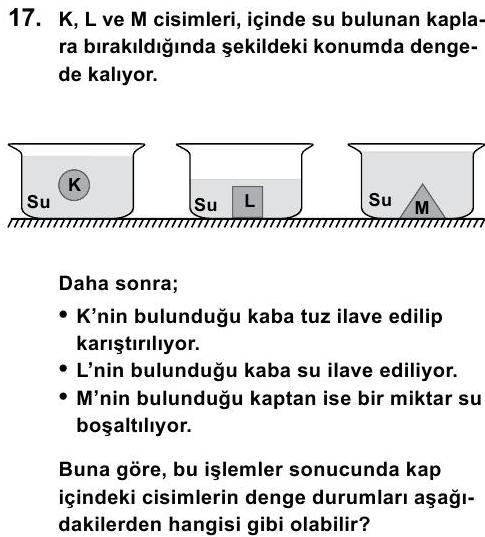 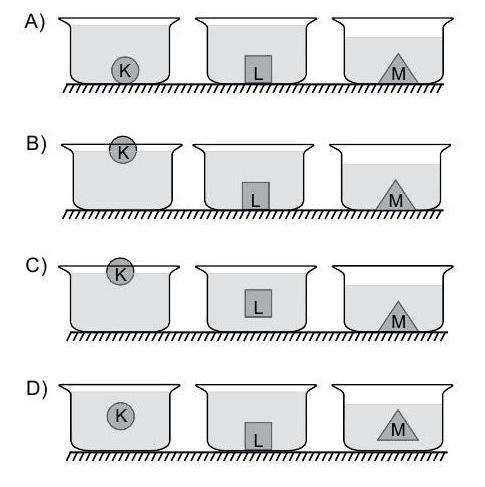 B
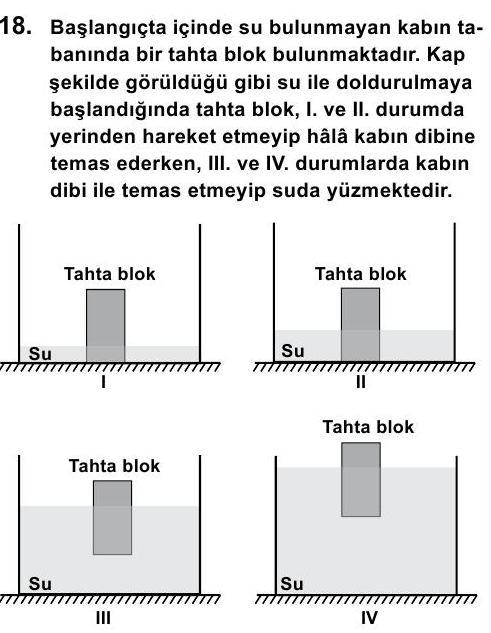 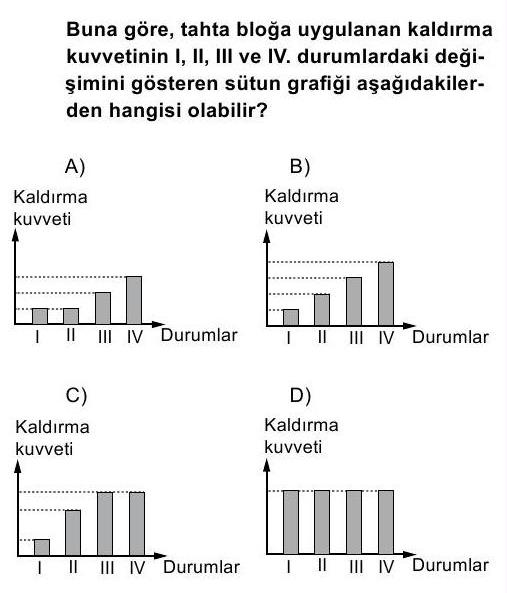 C
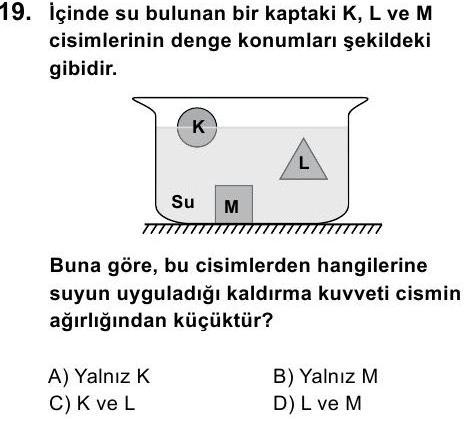 B
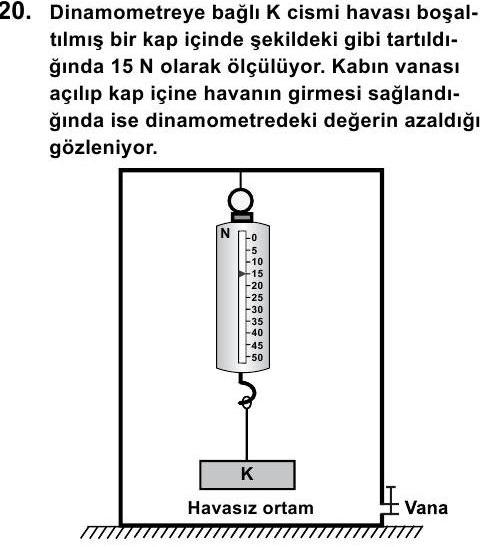 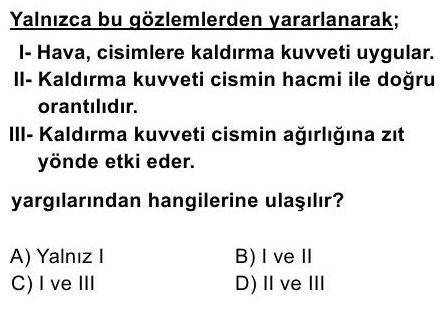 C
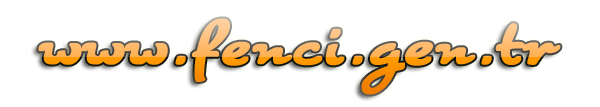